Agenda for IEEE 802.11 Coexistence SC meeting in Vancouver in Mar 2019
24 January 2019
Authors:
Slide 1
Andrew Myles, Cisco
Welcome to the 11th F2F meeting of the Coexistence Standing Committee in Vancouver in January 2019
The IEEE 802.11 PDED ad hoc was formed in September 2016 at the Warsaw interim meeting
The IEEE 802.11 PDED ad hoc met in San Antonio (Nov 2016), Atlanta (Jan 2017), Vancouver (Mar 2017) and Daejeon (May 2017)
In Daejeon in May 2017 it was decided to convert the IEEE 802.11 PDED ad hoc into the IEEE 802.11 Coexistence SC
The IEEE 802.11 Coexistence SC met in Berlin (July 2017), Hawaii (Sept 2017), Orlando (Nov 2017), Irvine (Jan 2018), Chicago (Mar 2018), Warsaw (May 2018), San Diego (July 2018), Hawaii (Sept 2018), Bangkok (Nov 2018), St Louis (Jan 2019) and will meet once or twice this week
Wed PM1
Thu PM1 (if required)
Slide 2
Andrew Myles, Cisco
The first task for the Coexistence SC today is not to appoint a secretary
It is important to keep proper minutes of all Coexistence SC meetings
Fortunately, Guido Hiertz (Ericsson) agreed in Berlin to be appointed the IEEE 802.11 Coexistence SC’s permanent Secretary …
Slide 3
Andrew Myles, Cisco
The Coexistence SC will review the official IEEE-SA patent material for pre-PAR groups
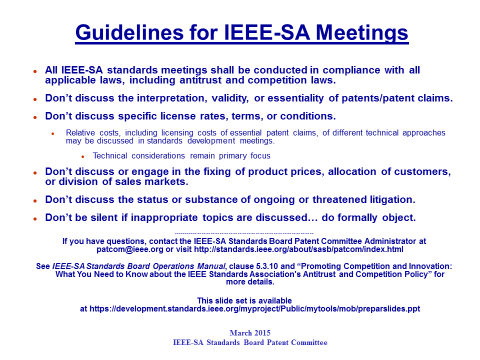 Slide 4
Andrew Myles, Cisco
The Coexistence SC hoc will operate using accepted principles of meeting etiquette
IEEE 802 is a world-wide professional technical organization 
Meetings shall be conducted in an orderly and professional manner in accordance with the policies and procedures governed by the organization
Individuals shall address the “technical” content of the subject under consideration and refrain from making “personal” comments to or about others
Slide 5
Andrew Myles, Cisco
The Coexistence SC will review the modified “Participation in IEEE 802 Meetings” slide
Participation in any IEEE 802 meeting (Sponsor, Sponsor subgroup, Working Group, Working Group subgroup, etc.) is on an individual basis
Participants in the IEEE standards development individual process shall act based on their qualifications and experience (IEEE-SA By-Laws section 5.2.1)
IEEE 802 Working Group membership is by individual; “Working Group members shall participate in the consensus process in a manner consistent with their professional expert opinion as individuals, and not as organizational representatives”. (sub-clause 4.2.1 “Establishment”, of the IEEE 802 LMSC Working Group Policies and Procedures)
Participants have an obligation to act and vote as an individual and not under the direction of any other individual or group. A Participant’s obligation to act and vote as an individual applies in all cases, regardless of any external commitments, agreements, contracts, or orders
Participants shall not direct the actions or votes of any other member of an IEEE 802 Working Group or retaliate against any other member for their actions or votes within IEEE 802 Working Group meetings, (IEEE-SA By-Laws section 5.2.1.3 and the IEEE 802 LMSC Working Group Policies and Procedures, subclause 3.4.1 “Chair”, list item x)
By participating in IEEE 802 meetings, you accept these requirements. If you do not agree to these policies then you shall not participate
Slide 6
Dorothy Stanley, HP Enterprise
The Coexistence SC will consider a proposed agenda for Vancouver
Proposed Agenda
Bureaucratic stuff, including approving minutes
What is happening this week? (in no particular order)
Scope of IEEE 802.11 Coexistence SC (a reminder)
Preparation for Coexistence Workshop
…
Relationships
Review of recent ETSI BRAN meeting
Review recent 3GPP RAN1 activities
Discuss response from 3GPP RAN4 to LS
…
…
Additional agenda items are requested from all interested stakeholders
Slide 7
Andrew Myles, Cisco
The Coexistence SC will consider a proposed agenda for Vancouver
Proposed Agenda
Technical issues
…
Other issues
…
Other business
Additional agenda items are requested from all interested stakeholders
Slide 8
Andrew Myles, Cisco
Scope of IEEE 802.11 Coexistence SC
Slide 9
Andrew Myles, Cisco
The agreed Coexistence SC scope focuses on ensuring 802.11ax has fair access to global unlicensed spectrum
Discuss the use of PD, ED or other 802.11 coexistence mechanisms with the goal of promoting “fair” use of unlicensed spectrum
Promote an environment that allow IEEE 802.11ax “fair access” to global unlicensed spectrum
Will initially focus on liaising with 3GPP RAN/RAN1/RAN4 but may also lead to interactions with regulators and other stakeholders
Will probably not conclude at least until RAN4’s 802.11/LAA coexistence testing is defined and successfully executed
May require the SC to consider other simulations and results of tests of potential LAA/802.11 coexistence mechanisms
Will initially focus on encouraging a “technology neutral” solution in the next revision of EN 301 893 that allows IEEE 802.11ax fair access to unlicensed spectrum in Europe (noting the European approach is likely to have global impact)
The effort will also focus on allowing 802.11ax to use innovative mechanisms for frequency reuse without compromising the goal of fair access
Slide 10
Andrew Myles, Cisco
Coexistence SC will close when determined by the 802.11 WG or 802.11ax is ratified
IEEE 802.11 Coexistence SC close down criteria
The SC is closed by the IEEE 802.11 WG 
… after it is determined that the SC is unlikely to make further progress towards its goals
IEEE 802.11ax completes Sponsor Ballot
… noting that the Coexistence SC ad hoc is unlikely to be relevant at that point anyway
Slide 11
Andrew Myles, Cisco
Minutes
Slide 12
Andrew Myles, Cisco
The Coexistence SC will consider approval of the meeting minutes from St Louis
The minutes for the Coexistence SC at the St Louis meeting in Jan 2019 are available on Mentor:
tbd
Motion:
The IEEE 802 Coex SC approves tbd as minutes of its meeting in St Louis  in Jan 2019
Moved: 
Seconded:
Result:
Slide 13
Andrew Myles, Cisco
Agenda items
The workshop
Slide 14
Andrew Myles, Cisco
The Coex SC will hear an update on the  the Coexistence Workshop arrangements
…
Slide 15
Andrew Myles, Cisco
Agenda items
LAA status
Slide 16
Andrew Myles, Cisco
Updated statistics conform that there is significant interest in LAA
http://stevencrowley.com/2019/01/17/gsa-updates-status-of-lte-in-unlicensed-and-shared-spectrum/
1	GSMA (July 2018)
2	GSA: Evolution from LTE to 5G: Global Market Status (Nov 2018)
3 	Some LTE-U operators will refocus on LAA in 2019
Slide 17
Andrew Myles, Cisco
Agenda items
Review of ETSI BRAN #101 meeting
Slide 18
Andrew Myles, Cisco
The Coex SC will discuss the ETSI BRAN #100 meeting
The last meeting of ETSI BRAN was in February
Dates: Location: Sophia Antipolis
The Coex SC will hear a full report based of the BRAN#101 meeting
Slide 19
Andrew Myles, Cisco
ETSI BRAN has confirmed plans for at least some future meetings
ETSI BRAN plans
BRAN #102
18 – 21 June 2019 – Sophia Antipolis
Slide 20
Andrew Myles, Cisco
Agenda items
Liaisons
Slide 21
Andrew Myles, Cisco
The 802.11 WG Chair has suggested we also potentially use alternatives to the Workshop in meantime
The 802.11 WG Chair writes
Given that the 3GPP folks are not interested in formally meeting before June, I’d like to explore additional alternatives in addition to the coex workshop that we can work on in the meantime.
For example, liaisons from 802.11 for information, off-line meetings with specific stakeholders.
 Content and topics of discussion: 
Summary of current 6GHZ regulatory status
Coex mechanism alternatives – e.g. 802.11a preamble, technical advantages and benefits
Evaluation criteria for determining coex mechanism
Other?
 In recent times we have avoided Liaison ping pong …
… but maybe it is time to start again
Slide 22
Andrew Myles, Cisco
The Coex SC will hear an update on the LS sent to 3GPP RAN related to no/short LBT
Slide 23
Andrew Myles, Cisco
3GPP NR-U
Status report on the most recent 3GPP RAN1 meeting
Slide 24
Andrew Myles, Cisco
The Coex SC may hear an update on coexistence relevant activities at the recent 3GPP RAN1 meeting
The Coex SC may hear a status update … focused on coexistence issues of course!
tbc
Possible topics include:
Status of SI
Plans for WI
LS to 3GPP RAN about WI
Slide 25
Andrew Myles, Cisco
3GPP RAN1 have competed their Study on NR-based Access to Unlicensed Spectrum
The SI report, Study on NR-based Access to Unlicensed Spectrum, has been completed by 3GPP RAN1 and forwarded to 3GPP RAN
See 3GPP TR 38.889 V1.0.0 
The report contains a lot of interesting and concerning information about 3GPP RAN1’s plans for coexistence with Wi-Fi, particularly in the 6GHz band
We need someone to provide an analysis
Volunteers?
Slide 26
Andrew Myles, Cisco
It appears the NR-U WI is following LAA established principles in 5 GHz band
The NR-U WI (RP-182878) suggests NR-U coexistence in the 5GHz band should follow the same principles as used for LAA coexistence
In the 5 GHz band, the NR-U design should enable fair coexistence between already deployed Wi-Fi generations and NR-U, between NR-U and LTE-LAA, and between different NR-U systems
NR-U should not impact already deployed Wi-Fi generations more than an additional Wi-Fi network of the same generation on the same carrier
This should be ensured by following the recommendations on channel access in line with agreements from the NR-U study item (TR 38.889, Section 7.2.1.3.1).
Therefore there is probably limited concern in relation to 5Ghz band coexistence
Any problem are likely to be common to LAA and NR-U
Slide 27
Andrew Myles, Cisco
It appears the NR-U WI may be less tied to LAA established principles in the 6 GHz band
The NR-U WI (RP-182878) suggests the 6GHz band may be treated differently from the 5GHz band
In the 6 GHz band, the channel access mechanism for NR-U will use, at least, energy detection as part of the coexistence mechanism for enabling coexistence amongst RATs including at least NR-U, [LTE-LAA], and Wi-Fi
Extensions are to be discussed in line with the framework on channel access as captured in the TR 38.889, Section 7.2.1.2 (i.e., WiFi 11a/11ax preamble, existing NR signal with potential enhancements, existing NR channel with potential enhancements) and, if agreed, the corresponding 3GPP specification impact, if any, should be addressed. 
If extensions for 6 GHz are agreed, their applicability for 5GHz is to be discussed. 
Conclusions on the extensions, if any, is targeted for RAN#83. 
In particular, there is likely to be discussion of coexistence related extensions – and/but they will be decided very soon and so we will need to watch!
Slide 28
Andrew Myles, Cisco
3GPP NR-U
Response to LS to RAN4
Slide 29
Andrew Myles, Cisco
The SC sent an LS to 3GPP RAN4 out of San Diego
During our San Diego meeting (July 2018), an apparent contradiction between RAN1/2 and RAN4 specs was highlighted, with a potential adverse affect on 802.11 operation
A proposal to send a LS was approved
The IEEE 802 Coex SC recommends to IEEE 802.11 WG that the contents of 18-11-1305r0 be sent to 3GPP RAN4 as a Liaison Statement
Moved: Sindhu
Seconded: Jim P
22/0/8
Ultimately the following was sent
See embedded
Slide 30
Andrew Myles, Cisco
The SC is still awaiting for a reply to our LS to RAN4 after the initial reply was withdrawn
A reply was received from RAN4 before our Hawaii meeting 
See 11-18-1561-00
Some discussion of the reply in 11-18-1642-00 (slides 8-10)
A further reply was then officially received from RAN after our Hawaii meeting telling us to ignore the reply from RAN4
It appears the reply was withdrawn by RAN based on objections by Nokia (supported by Huawei & T-Mobile)
See 11-18-1687-00
3GPP TSG RAN understands that 3GPP RAN WG4 had sent RP-181526 (R4-1811880) to IEEE in response to IEEE’s LS in R4-1809644 titled “IEEE 802.11 Working Group Liaison Statement to 3GPP RAN4 on certain channel combinations for LAA in 5GHz”
Subsequent to RP-181526 (R4-1811880) there have been additional discussions in 3GPP TSG RAN
Consequently, 3GPP TSG RAN humbly requests IEEE to await an update following TSG-RAN#82 (10-13 Dec 2018)
Slide 31
Andrew Myles, Cisco
RAN4 has still not resolved the issues raised in the SC’s LS in July 2018
Apparently RAN/RAN4 were unable to come to a conclusion on the issues raised in the 802.11 WG’s LS (18-11-1305r0) back in July 2018
It is now reported that a Way Forward was agreed at the recent RAN meeting
RAN provided allowance to RAN4 chair to conclude the issue by next R4 mtg (Feb/March). Allocation of TUs will be at RAN4 chair’s discretion contingent upon his understanding of convergence between the two sides.
Slide 32
Andrew Myles, Cisco
Agenda items
Plans for next meeting
Slide 33
Andrew Myles, Cisco
The Coex SC will discuss plans for the next session in Atlanta in May 2019
Possible items include
Review of 3GPP RAN1 activities
Preparation for Workshop
… <other suggestions?>
Slide 34
Andrew Myles, Cisco
The IEEE 802.11 Coexistence SC meeting in Vancouver in March 2019 is adjourned!
Slide 35
Andrew Myles, Cisco